Geometry & PersistencyRecent & ongoing developments
Gabriele Cosmo – CERN PH/SFT
for the Geant4 Geometry & Persistency Working Groups
Outline
Developments/fixes in the last year
Introduced in release 10.2 and patches (also to 10.1)
Planned for release 10.3 and ongoing …
Currently under development and scheduled for inclusion in the December release this year
2
21st Geant4 Collaboration Meeting, Ferrara (Italy)
15 September 2016
Geometry
3
21st Geant4 Collaboration Meeting, Ferrara (Italy)
15 September 2016
Fixes/updates to solids - 1
Fixes  in G4Sphere
Fix in G4Sphere::DistanceToIn(p,v) for concave Theta and point located on the origin
Fix in DistanceToOut(p,v) to make proper use of radial tolerance
Added specialised implementation for GetCubicVolume() in G4TessellatedSolid
Checked for potential never-ending loops in Boolean solids; replaced while-do loop with bounded for-loop in G4IntersectionSolid::DistanceToIn(p,v)
Also addressing problem report #1821
Added USolids/VecGeom wrappers for G4Paraboloid and G4Torus
Added overloaded CreatePolyhedron() method to USolids wrappers, making it now possible to visualize supported VecGeom shapes
10.1.p03, 10.2
10.1.p03, 10.2
10.1.p03
10.2
10.2.p02
4
21st Geant4 Collaboration Meeting, Ferrara (Italy)
15 September 2016
Fixes/updates to solids - 2
Fix in G4GenericTrap for computation of extent
Addressing problem report #1809
Correction in G4ExtrudedSolid::AddGeneralPolygonFacets() for precision treatment in construction of facets to avoid cases of collinear points and consequent degenerating triangles
Addressing problem report #1777
Fix in G4IntersectingCone for smaller precision constant in LineHitsCone1() and LineHitsCone2()
Fixes issue observed in G4GenericPolycone
Addressing problem report #1794
10.2.p01
10.2.p01
10.2.p02
5
21st Geant4 Collaboration Meeting, Ferrara (Italy)
15 September 2016
More on Solids … - 1Expected for release 10.3
Expected “production quality” for shapes from VecGeom 
Box, Tubs, Cons, Para, Polycone, Polyhedra, Trap, Trd, GenericTrap, Sphere, Orb, Torus, Paraboloid
See detailed presentations on VecGeom in parallel session 7B
Revised implementation of CalculateExtent() for most relevant shapes
Based on new class G4BoundingEnvelope providing precise computation of bounding-box and envelope
Cleaner implementation for shapes and more optimised voxelisation
Applied also to Usolids/VecGeom wrappers for generation of same voxelisation structure
6
21st Geant4 Collaboration Meeting, Ferrara (Italy)
15 September 2016
More on Solids … - 2Expected for release 10.3
10.2.ref03
New class G4ScaledSolid providing ability to scale a shape in dimensions along Cartesian axes X, Y or Z
Improved algorithms for computation of area in G4TriangularFacet and    G4QuadrangularFacet for G4TessellatedSolid. Improved tests in constructor to catch potential problems with facets
Collinear vertices, non planar surface, degenerate, concave or self intersecting facets
Revised implementation for GetSurfaceArea() and GetCubicVolume() in G4GenericTrap
Boosted computation of GetPointOnSurface() for Boolean shapes
Optimisation in G4SubtractionSolid to directly return previously computed distance in DistanceToIn(p,v) if no progress is made (zero step)
10.2.ref02, 03
10.2.ref02
10.2.ref05
10.2.ref08
7
21st Geant4 Collaboration Meeting, Ferrara (Italy)
15 September 2016
More fixes/updates - 1Navigation
Enabled parameterisation by solids type in MT mode
Enabled use of divisions in MT mode
Proper treatment of rotation-matrices in division classes in G4VDivisionParameterisation
Addressing problem reports #1743 and #1750
Fixed logic error in G4MultiLevelLocator::EstimateIntersectionPoint() for keeping consistent candidate intersection
Addressing cases of negative steps and convergence problems with field observed in ALICE
Relaxed condition for zero or almost-zero steps in G4ReplicaNavigation and G4Navigator, to allow for faster progression in case of stuck tracks in 3D scoring meshes
Addressing old problem report #1432
10.1.p03, 10.2
10.1.p03, 10.2
10.1.p03, 10.2
10.1.p03, 10.2.p01
8
21st Geant4 Collaboration Meeting, Ferrara (Italy)
15 September 2016
More fixes/updates - 2Navigation/Field
10.1.p03, 10.2.p01
Fix in G4ReplicaNavigation::ComputeStep() for correct setting of copyNo for particle entering
Fixes issue of negative copyNo observed in nested replica setups. Addressing problem report #1634
Fix in G4Navigator::GetGlobalExitNormal() to synchronise caching of 'fExitNormalGlobalFrame' before returning. Addressing problem report #1750
Added check against number of iterations in G4ChordFinder::FindNextChord(), to identify potential cases of lack of convergence
Fix for spin tracking of particles with negative magnetic moment
Addressing problem report #1831
Corrected implementation of operator=() and copy-ctor for G4Field, G4ElectroMagneticField, G4ElectricField and G4CachedMagneticField. Fixed Clone() signatures in derived Field classes
Fix in G4CashKarp for the size of arrays holding intermediate values
Fix in G4PropagatorInField to correctly pass accuracy values to Intersection Locator after re-evaluating epsilon
10.2.ref07
10.1.p03, 10.2
10.2.p01
10.2.p02
10.2.ref06
10.2.ref08
9
21st Geant4 Collaboration Meeting, Ferrara (Italy)
15 September 2016
New field steppers & integrator drivers
10.2.ref05
New stepper classes G4BogackiShampine23 (BS23), G4BogackiShampine45 (BS45) and DormandPrince745 (DP45), implementing third order (BS23) and fifth order (BS45, DP45) embedded RK
New stepper classes embedded RK method: DoLoMcPriRK34 (6-stage    3/4 RK, interpolation), DormandPrinceRK56 (9-stage 5/6 RK, interpolation,    FSAL-able), DormandPrinceRK78 (13-stage 7/8 RK, interpolation) and TsitourasRK45 stepper
First version of FSAL classes: FSAL Integrator Driver (concrete,    stand-alone driver); FSAL Integrator Stepper (base class);    FBogackiShampine45 (FSAL-version of BogackiShampine45 stepper);    FDormandPrince745 (FSAL-version of DormandPrince745 stepper)
G4MagIntegratorStepper: added counter for calls to equation RHS, with Get/Reset() methods
G4HelixMixedStepper: fixes and added new (5th order) stepper choices
10.2.ref06
10.2.ref06
10.2.ref06
10.2.ref06
See detailed presentations in parallel session 7B
10
21st Geant4 Collaboration Meeting, Ferrara (Italy)
15 September 2016
Persistency
11
21st Geant4 Collaboration Meeting, Ferrara (Italy)
15 September 2016
GDML module
10.2
Extended GDML reader/writer to support import/export of regions/cuts as auxiliary data (GDML 3.1.2) 
Fixed export of reflected volumes
No redundant duplicated logical volumes in the store after import of geometry
Added support for writing and reading copy-numbers associated to placements
Updated GDML schema (GDML 3.1.3)
Use relaxed precision constant for matrix to angle formula evaluation in G4GDMLWriteDefine, to allow for proper treatment of singularities. Fixes issues of misplaced volumes in exported geometries of complex detectors
Rectified also rotation matrices in reading and writing GDML files to reduce spurious round-off errors in stored values
Added ability to import and export scaled shapes (GDML 3.1.4)
Added ability to automatically export the names of sensitive detectors  as auxiliary information
Added checks for correctness of imported units. Addressing problem report #1842
G4GDMLWrite: increased max_chars in the transcode() calls. Addressing problem report #1847
10.2
10.2
10.1.p03, 10.2
10.2.ref03
10.2.ref05
10.2.p02
10.2.p02
12
21st Geant4 Collaboration Meeting, Ferrara (Italy)
15 September 2016
Thanks!
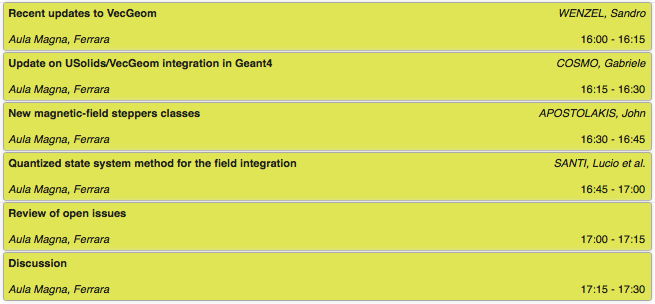 13
21st Geant4 Collaboration Meeting, Ferrara (Italy)
15 September 2016